Before you begin…
Navigating through this e-Session could not be simpler. You will find at the bottom of each screen a navigation bar.



This navigation bar contains a play / pause button which allows you to stop and start the audio commentary for each page, along with any videos or animations.
Additionally, you also have two page navigation buttons which allow you to move forwards and backwards through the content pages.
PLAY / PAUSE
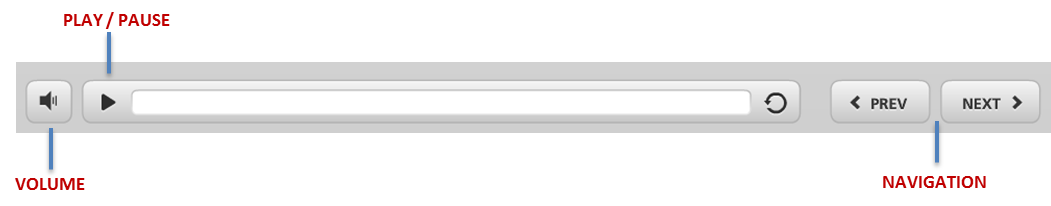 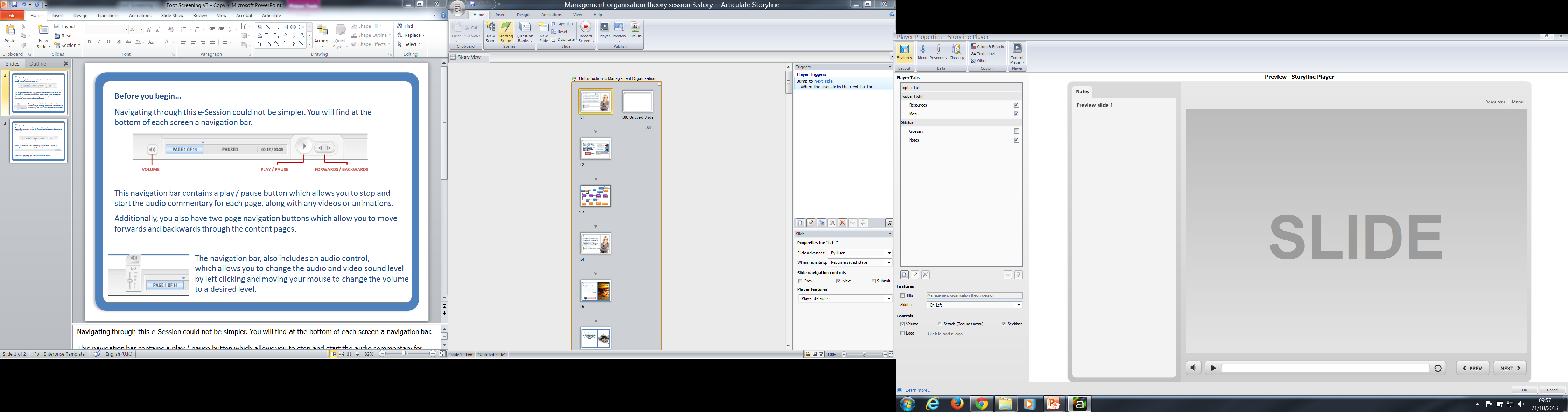 VOLUME
NAVIGATION
The navigation bar, also includes an audio control,                             which allows you to change the audio and video sound level by left clicking and moving your mouse to change the volume to a desired level.
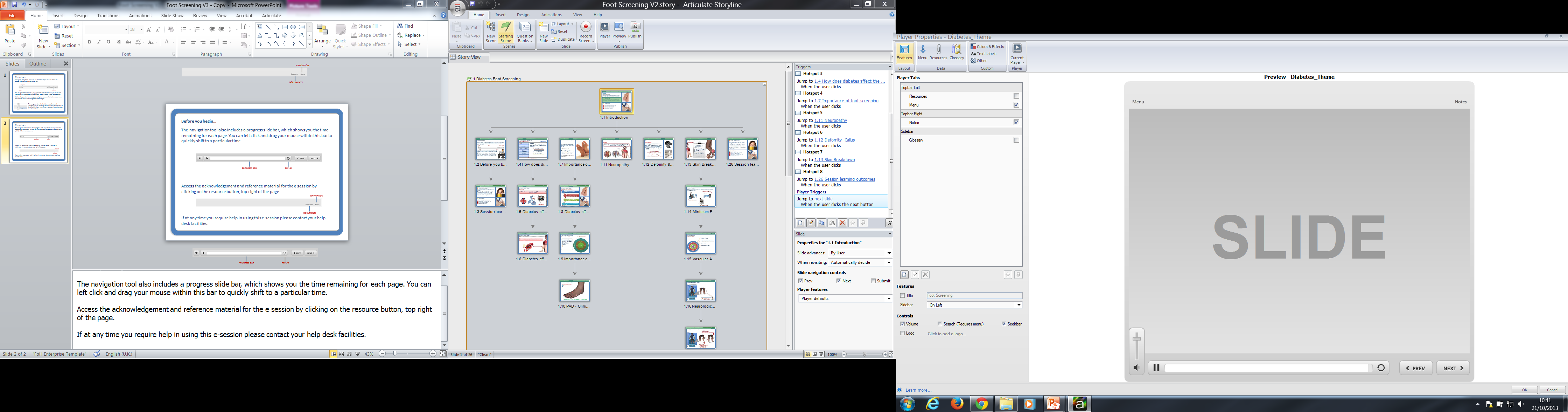 [Speaker Notes: Navigating through this e-Session could not be simpler. You will find at the bottom of each screen a navigation bar.
This navigation bar contains a play / pause button which allows you to stop and start the audio commentary for each page, along with any videos or animations.
Additionally, you also have two page navigation buttons which allow you to move forwards and backwards through the content pages.
The navigation bar, also includes an audio control, which allows you to change the audio and video sound level by left clicking and moving your mouse to change the volume to a desired level.]
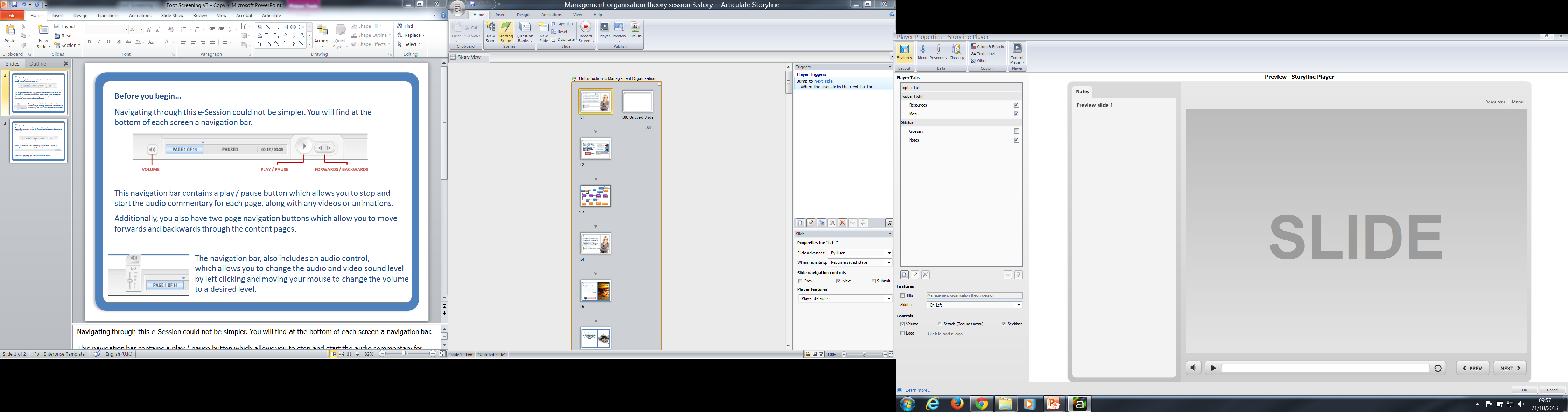 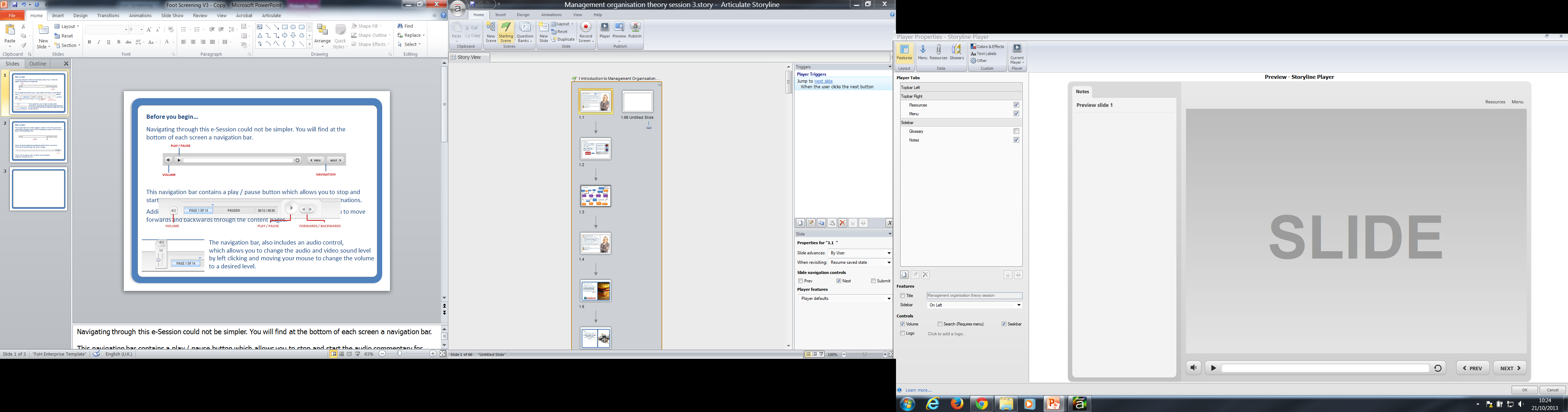 Before you begin…
The navigation tool also includes a progress slide bar, which shows you the time remaining for each page. You can left click and drag your mouse within this bar to quickly shift to a particular time.
NAVIGATION
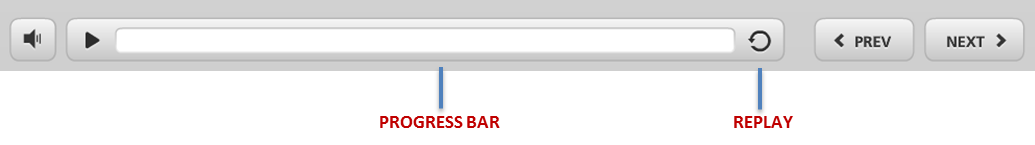 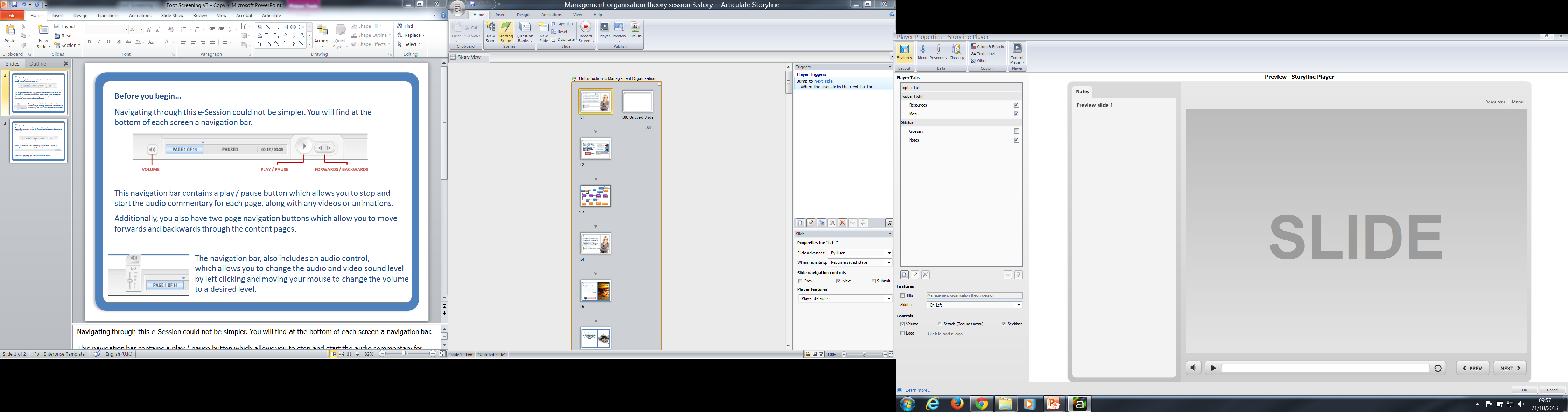 DOCUMENTS
PROGRESS BAR
REPLAY
Access the acknowledgement and reference material for the e session by clicking on the resource button, top right of the page.
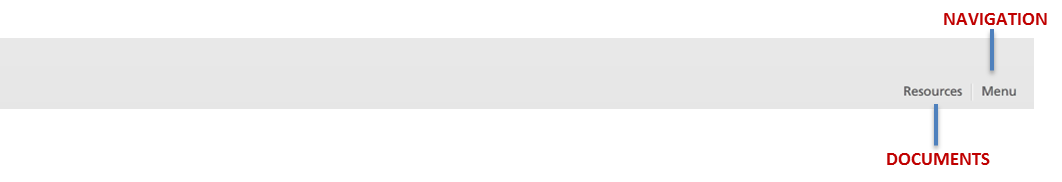 If at any time you require help in using this e-session please contact your help desk facilities.
[Speaker Notes: Before you begin…

The navigation tool also includes a progress slide bar, which shows you the time remaining for each page. You can left click and drag your mouse within this bar to quickly shift to a particular time.

Access the acknowledgement and reference material for the e session by clicking on the resource button, top right of the page. 

If at any time you require help in using this e-session please contact your help desk facilities.]
Welcome to the diabetes foot screening online e session
Diabetic foot check is aimed at highlighting patients at risk of developing foot ulceration and amputation

This is in accordance with NICE guidelines ‘Prevention & Management of foot problems’ – clinical guideline 10 (2004)
Background Prevalence of diabetes
There are 2.9 million people diagnosed with diabetes in the UK (2011)1
Background  Diabetes effect on the foot
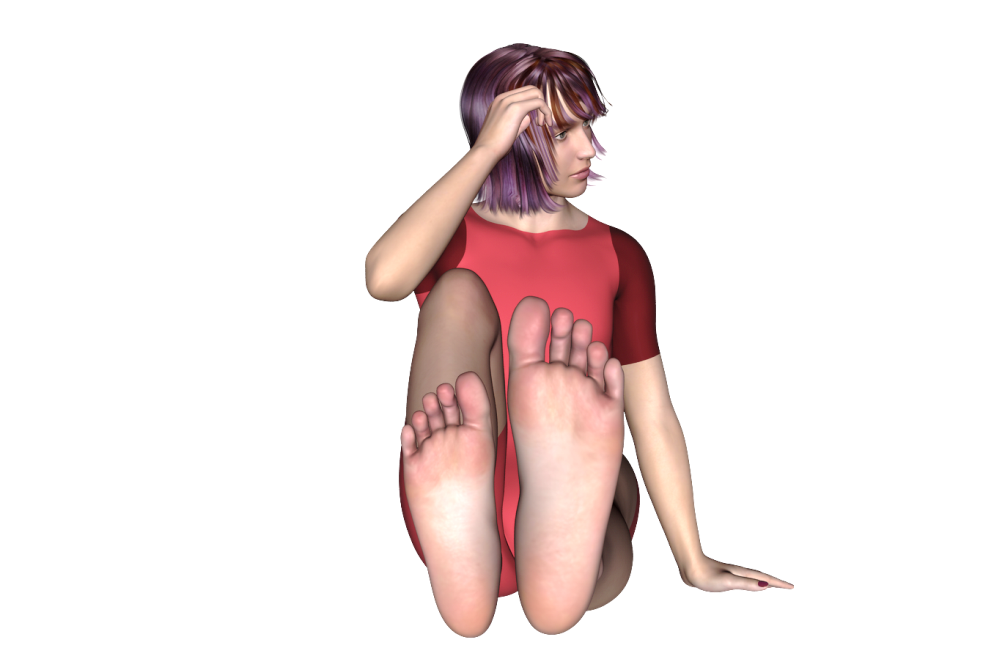 Hyperglycaemia over a long period increases risk of complications.
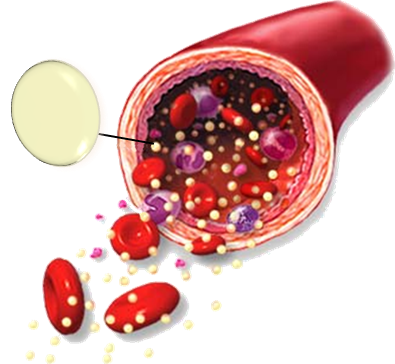 (UKPDS 1998;DCCT 1993)
Glucose
High Levels of Glucose
Hyperglycaemia
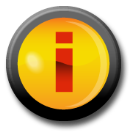 [Speaker Notes: Search The Lancet for  The UK Prospective Diabetes study 

http://www.thelancet.com/journals/lancet/article/PIIS0140-6736(98)07037-8/fulltext]
Variation of amputations in the england
Amputation rates in some areas are too high, says the Department of Health.
Diabetes amputation rates show huge regional variation
BBC News Health March 2012

Diabetes foot care ‘Appalling’.
BBC News Health July 2012
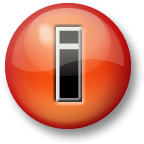 The interactive online version of the Atlas can be accessed on the next screen.
[Speaker Notes: Read more   http://www.rightcare.nhs.uk/    search Atlas of Variation


Link http://www.sepho.org.uk/extras/maps/NHSatlas2011/atlas.html


http://www.rightcare.nhs.uk/index.php/atlas/atlas-of-variation-2011/]
Atlas of Variation 2011
Rate of urgent GP referrals for suspected cancer per 100,000 population by PCT, 2010/11
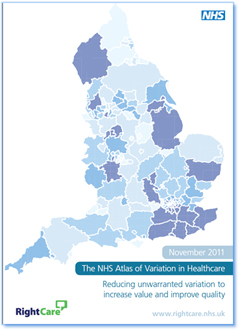 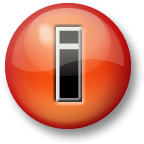 The interactive online version of the Atlas can be accessed here.
SELECT TO VIEW
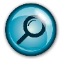 [Speaker Notes: http://www.sepho.org.uk/extras/maps/NHSatlas2011/atlas.html]
Cost of poor diabetic foot care to NHS
In 2010 – 2011 the NHS England spent an estimated £639 – 662 million on diabetic foot ulcers and amputations.
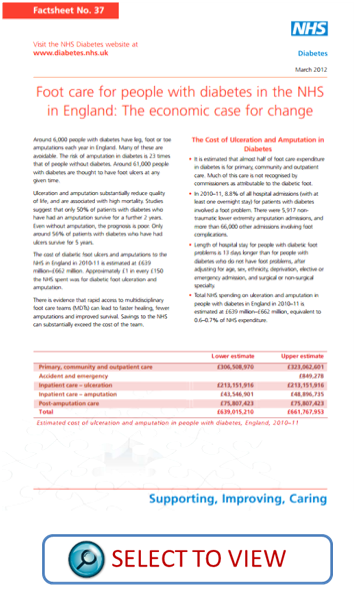 This is equal to 0.6 – 0.7 of the NHS budget or 1.75 – 1.8 million pounds per day.
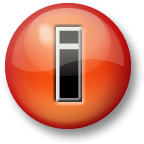 Diabetes: cases and costs predicted to rise
In order to try and prevent this from happening annual diabetic foot assessment are required.
LEARN MORE
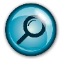 [Speaker Notes: Diabetes: cases and costs predicted to rise

http://www.nhs.uk/news/2012/04april/Pages/nhs-diabetes-costs-cases-rising.aspx

Foot care for people with diabetes in the NHS
in England: The economic case for change

http://www.diabetes.org.uk/upload/News/Factsheet%20Footcare%20for%20people%20with%20diabetes.pdf]
Diabetic foot assessment
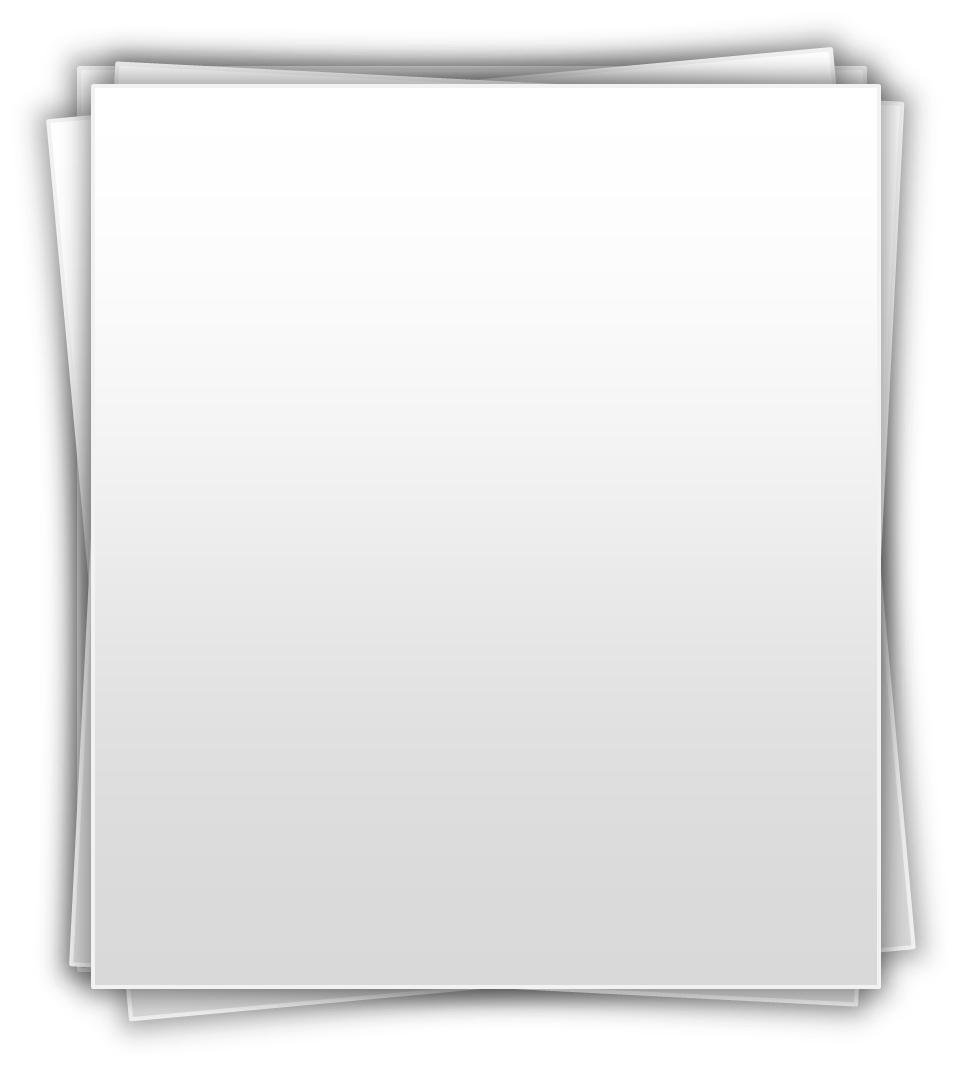 Regular, accurate & reliable screening is essential to be able to focus on those most at risk 
(Foster & Edmonds 2001, St Vincent Workgroup Report 1996; SIGN 2001; NICE 2004)
The NICE clinical guideline on type 2 diabetes recommend.
Test foot sensations using 10g monofilament or vibration
Palpate foot pulses
Inspect for any deformity
Inspect for significant callus
Check for signs of ulceration
Ask about any previous ulceration
Inspect footwear
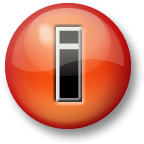 Type 2 diabetes foot problems: Prevention and management of foot problems
LEARN MORE
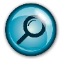 [Speaker Notes: Learn more..Type 2 diabetes foot problems: Prevention and management of foot problems

http://publications.nice.org.uk/type-2-diabetes-foot-problems-cg10


Search http://www.nice.org.uk/ 

Type 2 diabetes foot problems: Prevention and management of foot problems  (CG10)]
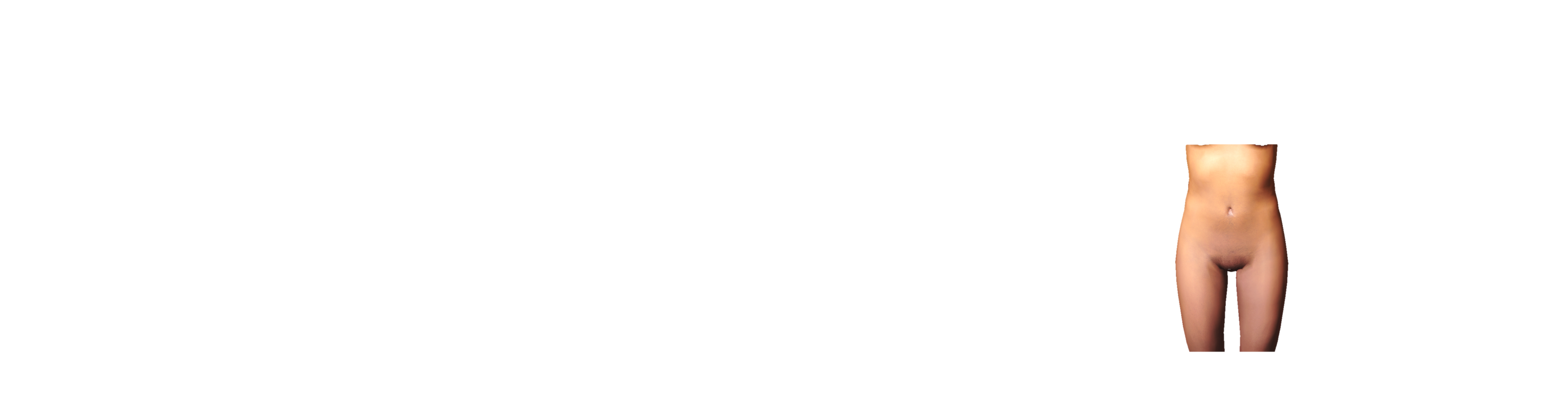 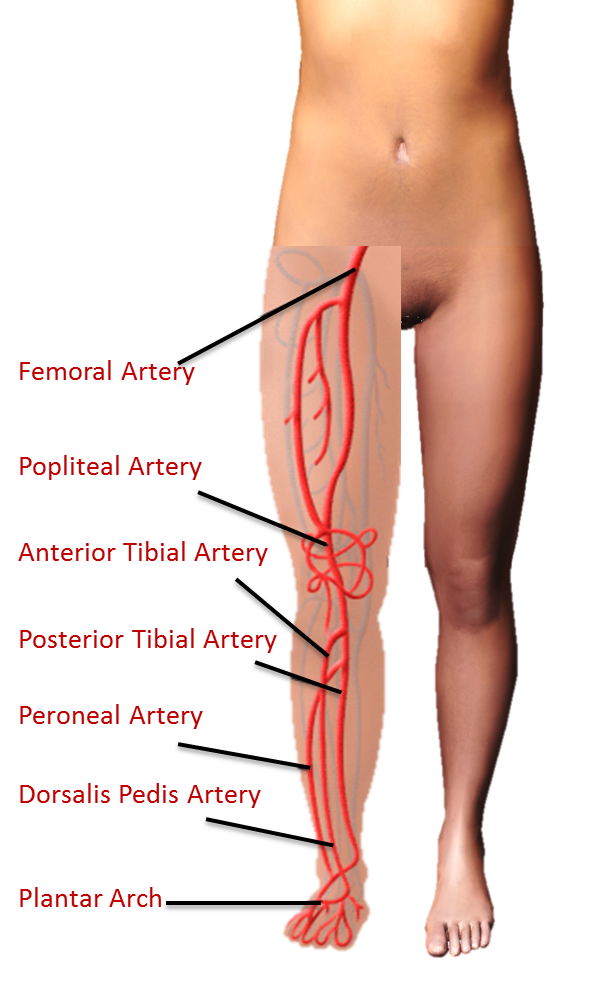 Foot pulses
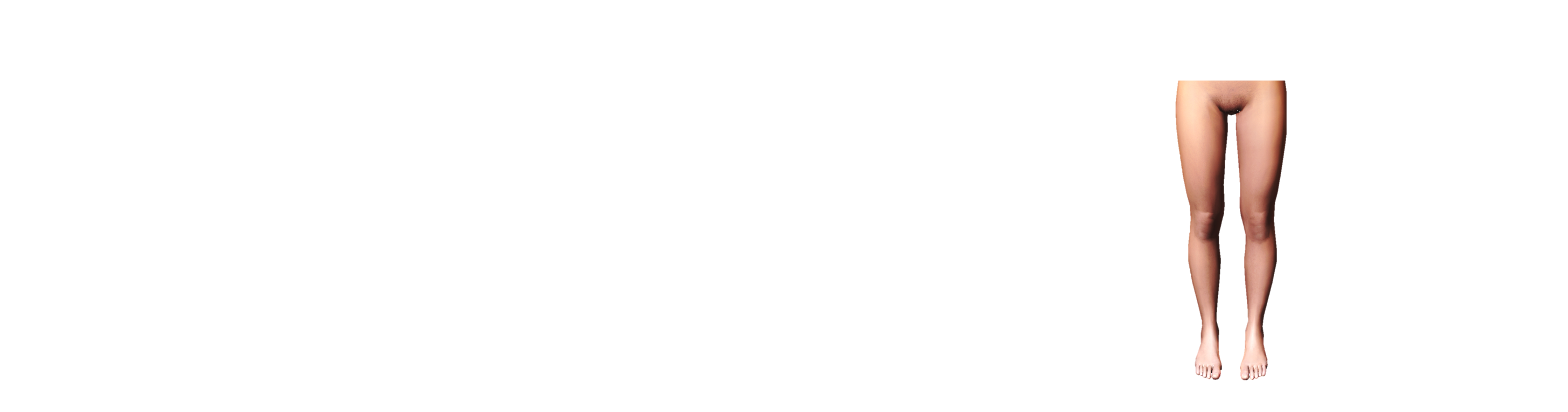 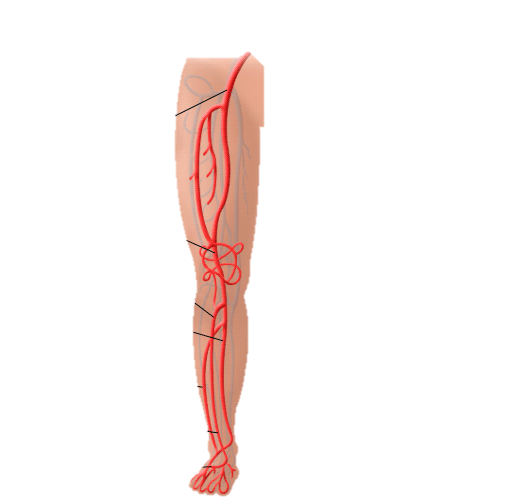 Dorsalis Pedis
Palpate the top of the foot between the first and second metatarsal. (Note whether present or absent).
Posterior Tibial 
Palpate the area behind the medial malleolus (ankle bone). (Note whether present or absent).

If either pulse can be felt then it is unlikely that there is significant ischaemia.
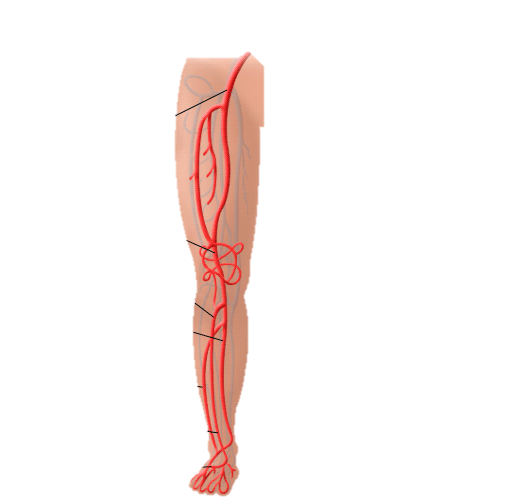 Femoral Artery
Femoral Artery
Popliteal Artery
Popliteal Artery
Anterior Tibial Artery
Anterior Tibial Artery
Posterior Tibial Artery
Posterior Tibial Artery
Peroneal Artery
Peroneal Artery
Dorsalis Pedis Artery
Dorsalis Pedis Artery
Plantar Arch
Plantar Arch
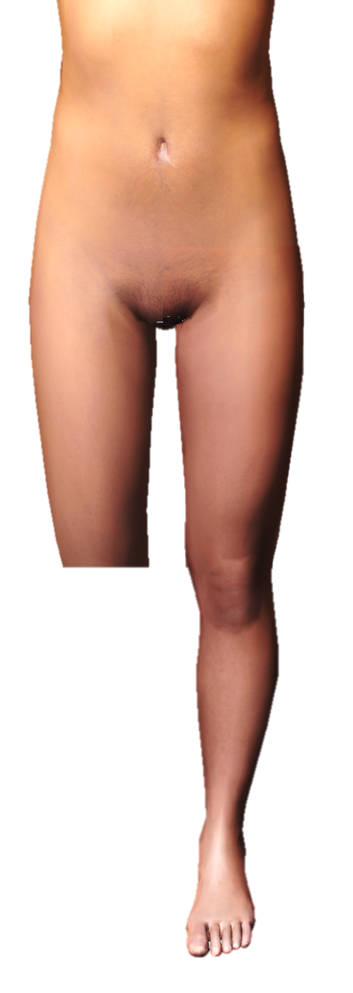 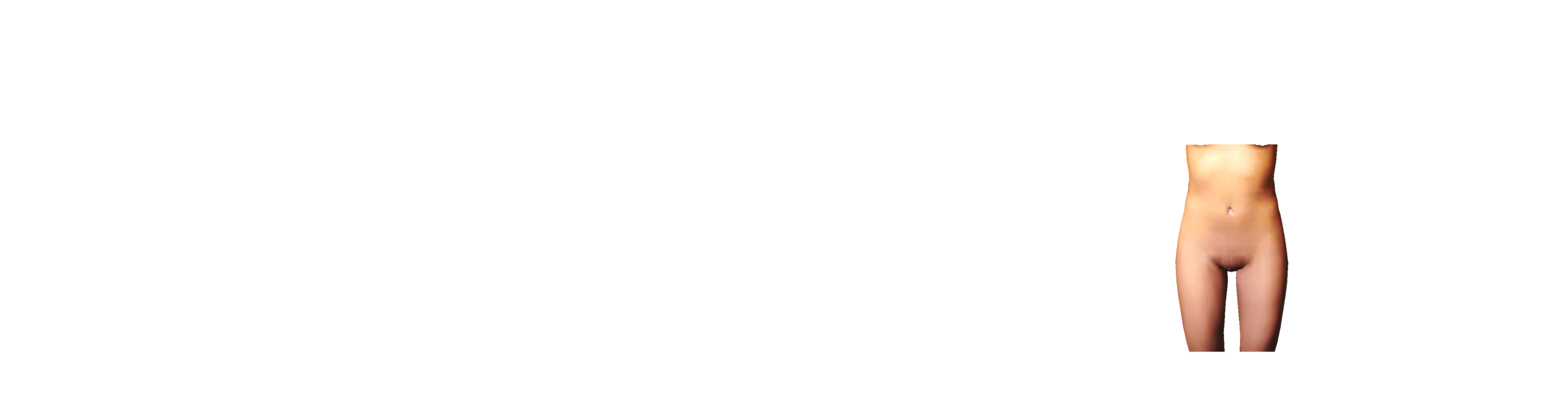 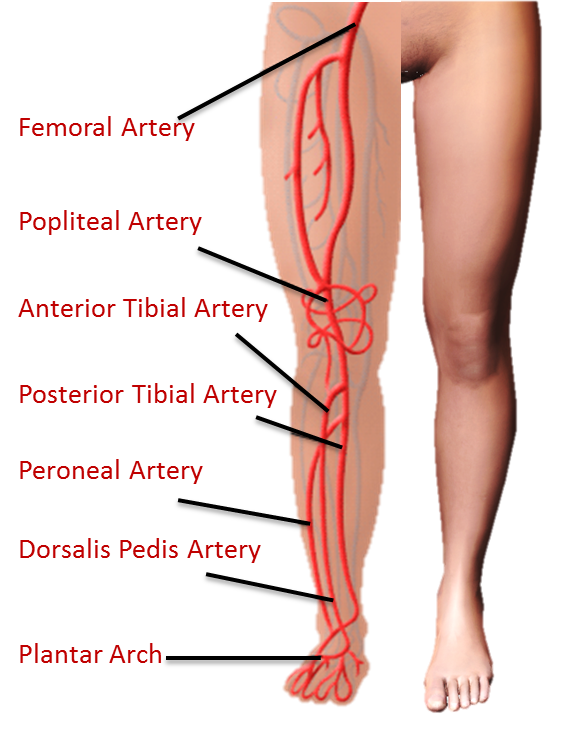 Foot pulses
Accurate pulse palpation requires practice.
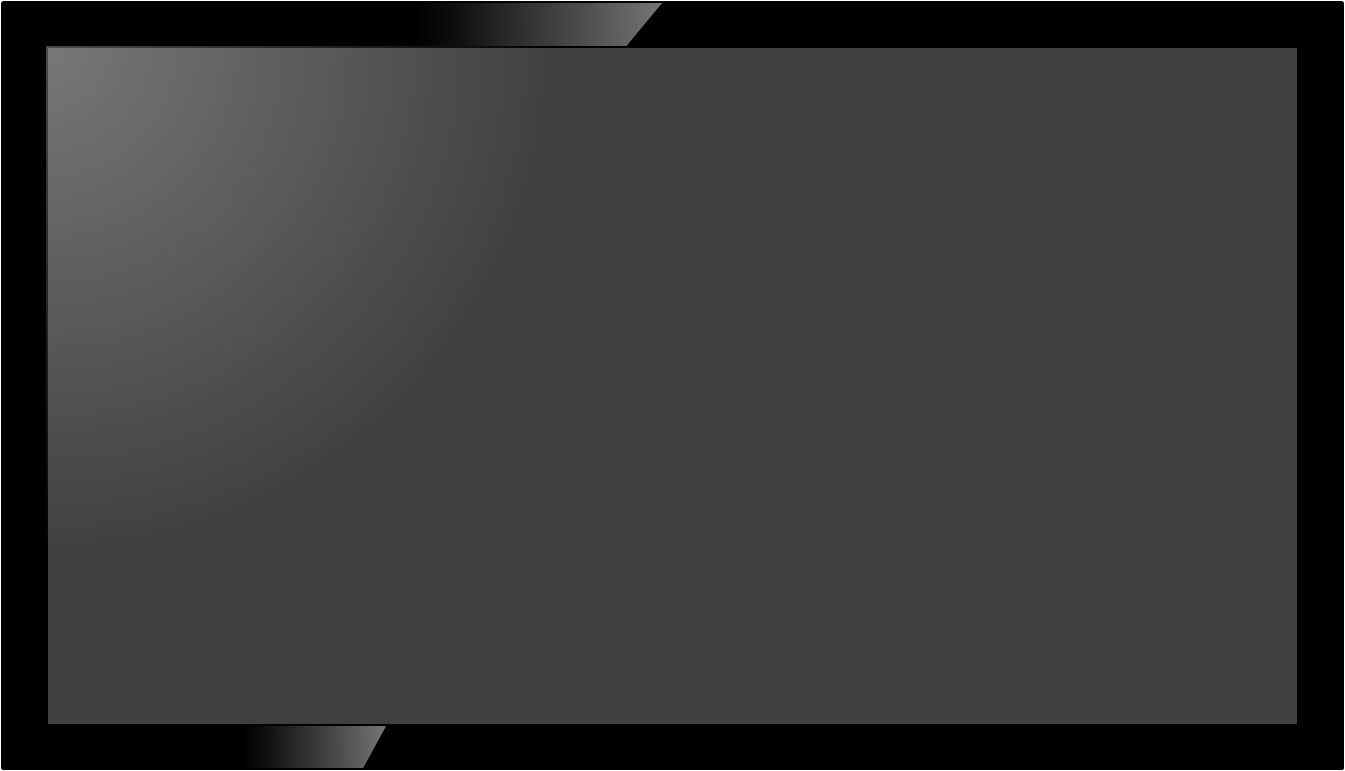 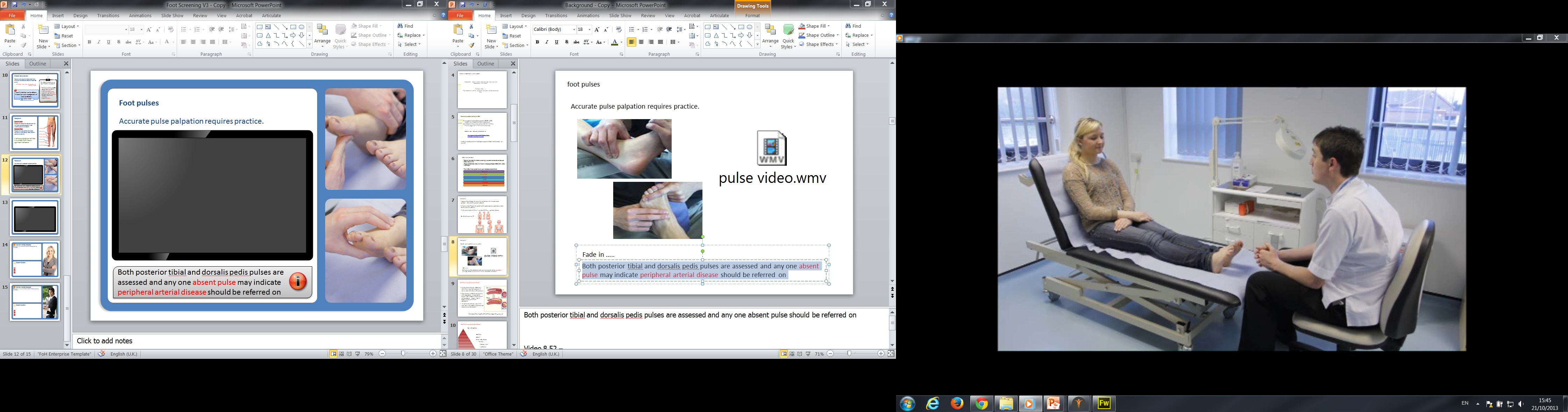 Select play to view an example video on Accurate pulse palpation
Both posterior tibial and dorsalis pedis pulses are assessed and any one absent pulse may indicate peripheral arterial disease should be referred on
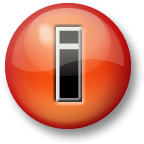 Foot pulses
Both posterior tibial and dorsalis pedis pulses are assessed and any one absent pulse may indicate peripheral arterial disease should be referred on
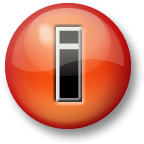 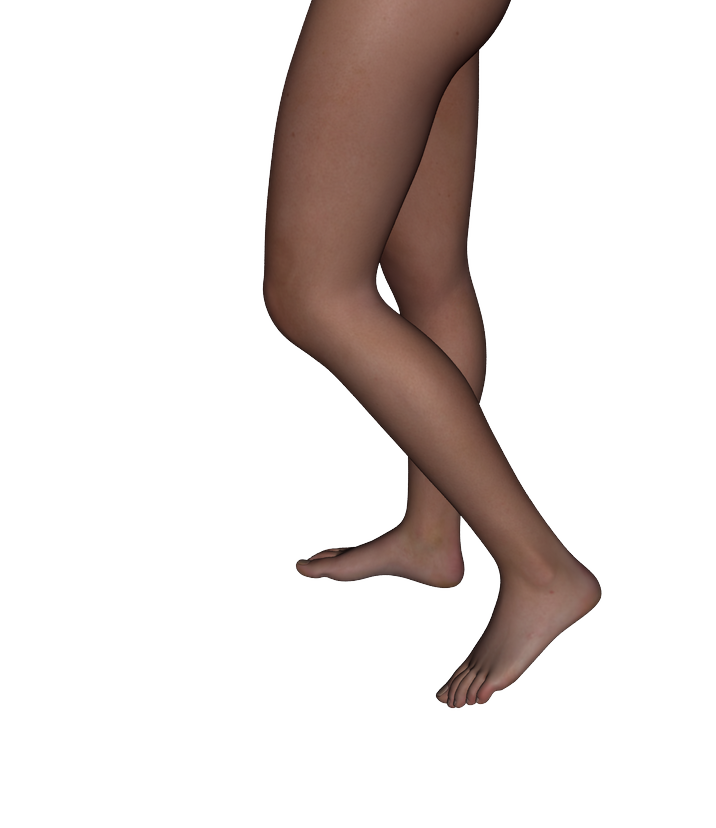 Foot Pulses - peripheral arterial disease
Peripheral arterial disease (PAD) occurs when there is significant narrowing of arteries, most often due to atherosclerosis.
Poor circulation in diabetes can present as either macrovascular or micro vascular disease (- type 1 diabetes usually presents with microvascular changes, - type 2 diabetes usually present with macrovascular.)
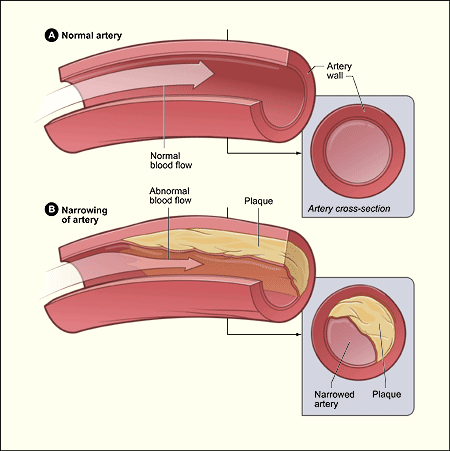 Peripheral arterial disease occurs 2 - 3 times more in the diabetes population and usually presents below knee.
SELECT TO ZOOM
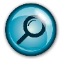 [Speaker Notes: Peripheral arterial disease (PAD) occurs when there is significant narrowing of arteries, most often due to atherosclerosis.

Poor circulation in diabetes can present as either macrovascular or micro vascular disease (- type 1 diabetes usually presents with microvascular changes, - type 2 diabetes usually present with macrovascular.) 

Peripheral arterial disease occurs 2 - 3 times more in the diabetes population and usually presents below knee.
Accurate pulse palpation requires practice.]
Foot Pulses - peripheral arterial disease
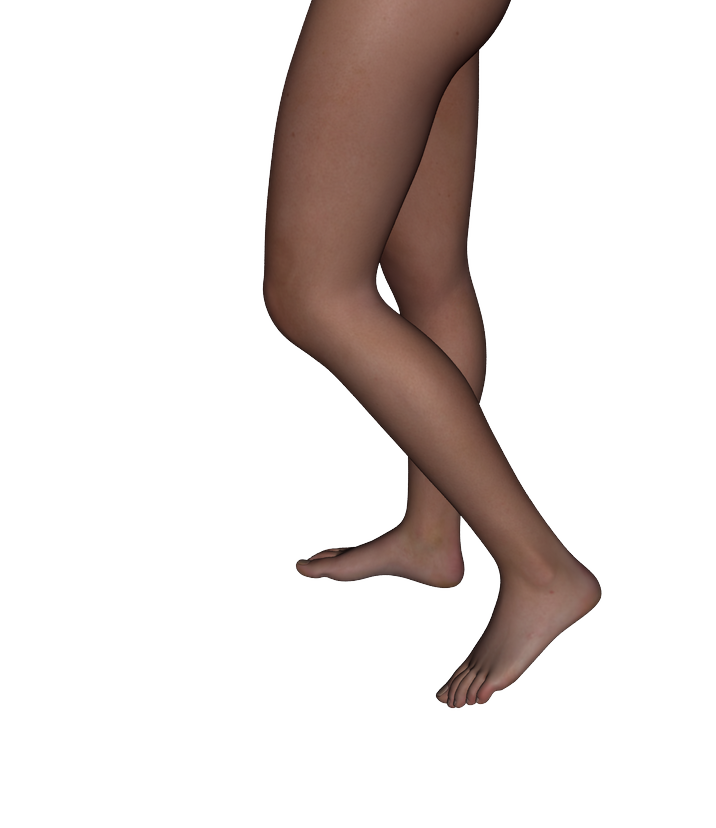 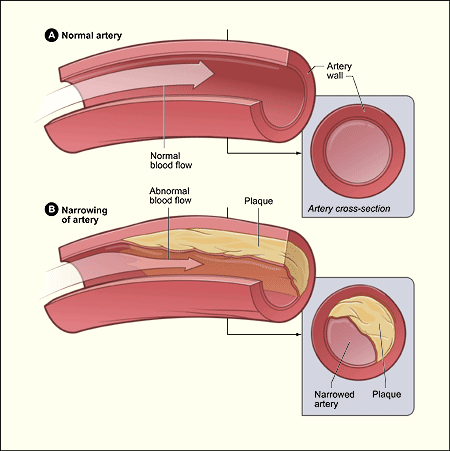 Foot Pulses - peripheral arterial disease
Signs and symptoms
Foot Pulses - peripheral arterial disease
Absent Pulse
Absent pulses - any one absent 
pulse may indicate arterial disease (ischaemia) and requires further investigation
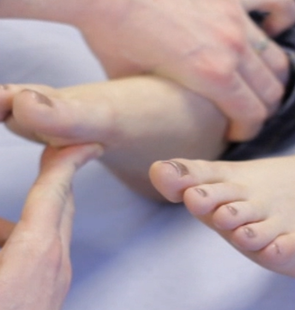 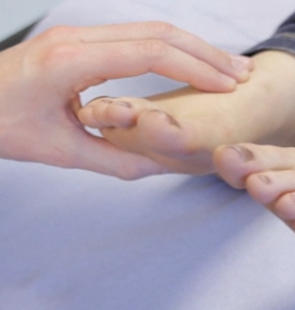 Section
1 of ?
Foot Pulses - peripheral arterial disease
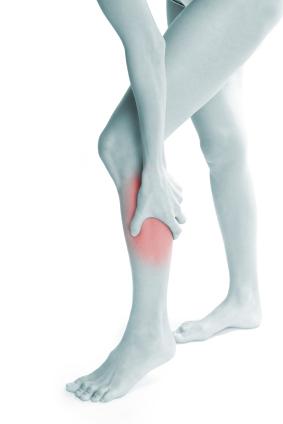 Claudication
Claudication - muscular leg pain on exercise that is relieved by a short rest of less than 10 minutes
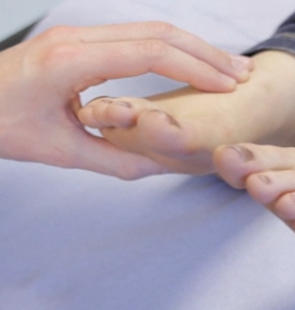 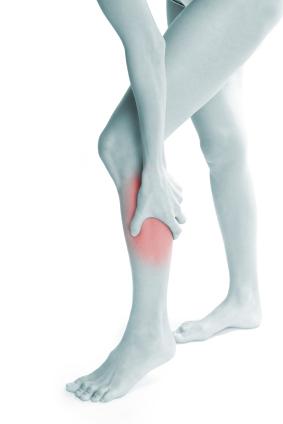 Section
1 of ?
Foot Pulses - peripheral arterial disease
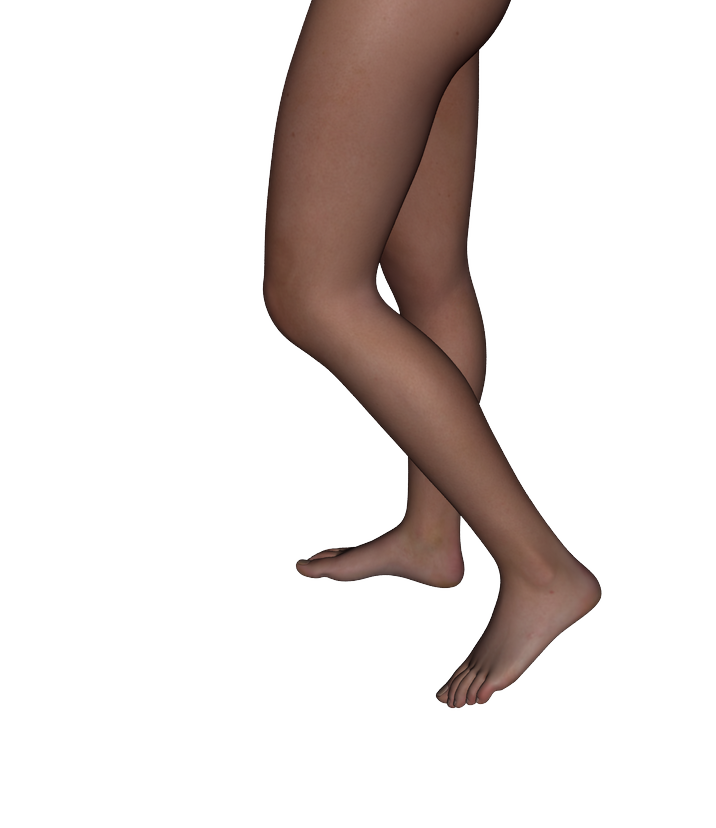 Ischaemic ulcer
An ischemic ulcer is a break in the integrity of the skin brought about by a significant reduction of blood supply to the area. They may have a punched out appearance with necrotic eschar.
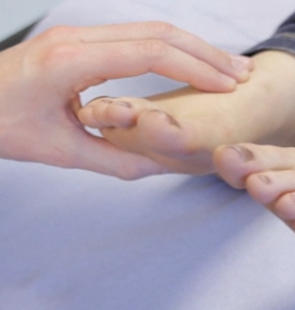 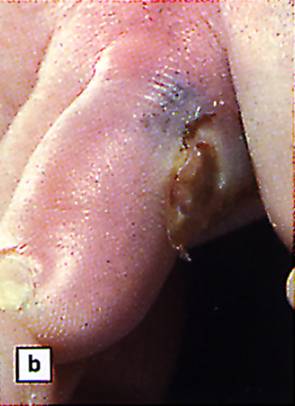 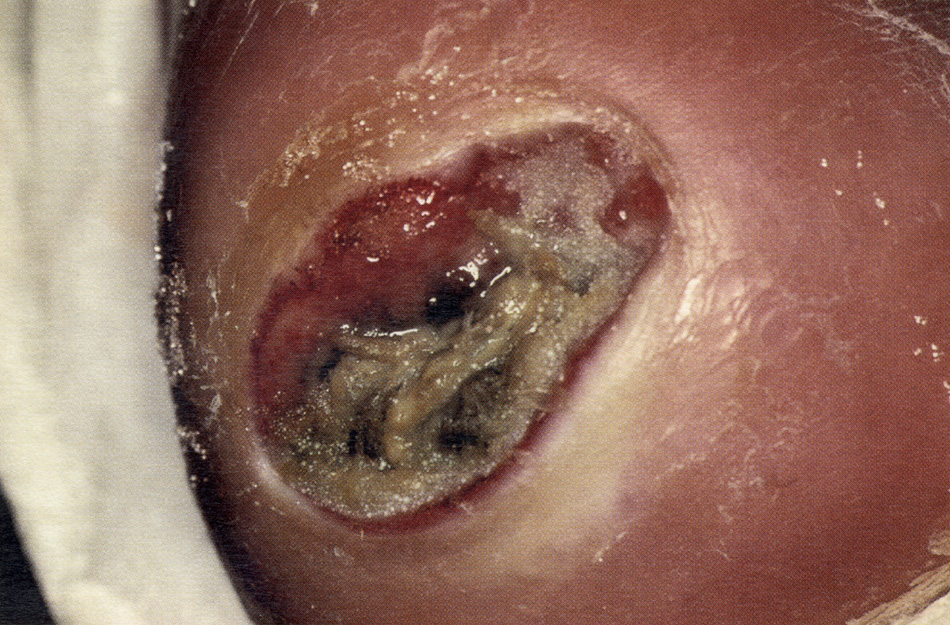 Section
1 of ?
Foot Pulses - peripheral arterial disease
Rest Pain
Rest pain - a severe form of claudication brought about whilst resting without any exercise, this is a symptom of critical limb ischaemia
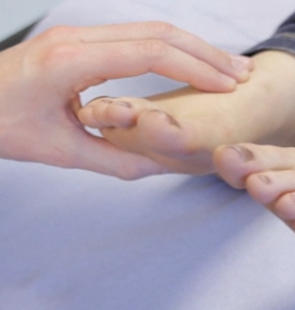 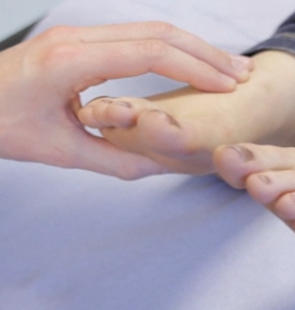 Section
1 of ?
Foot Pulses - peripheral arterial disease
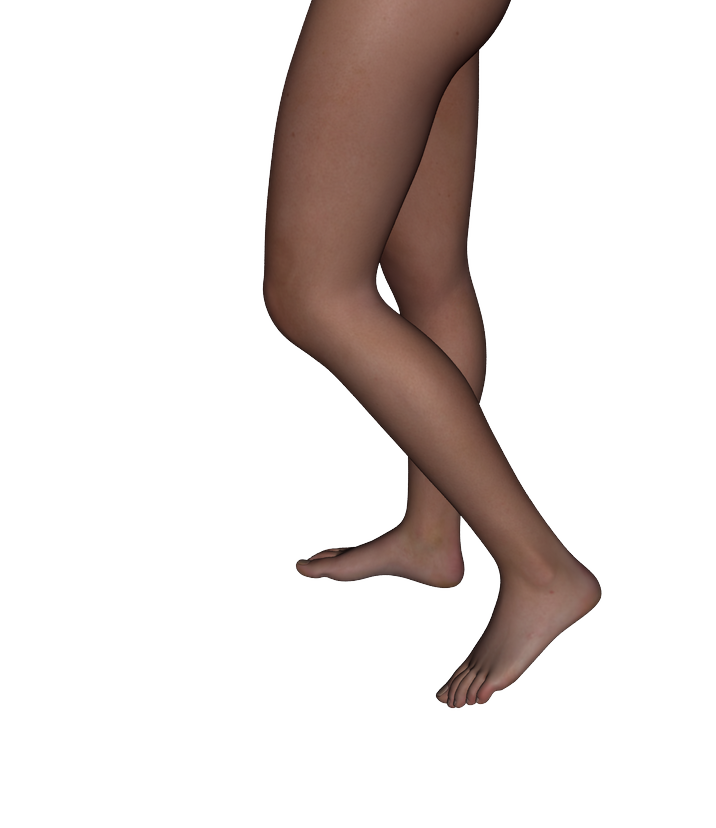 Critical limb ischaemia
Rest pain - a severe form of claudication brought about whilst resting without any exercise, this is a symptom of critical limb ischaemia
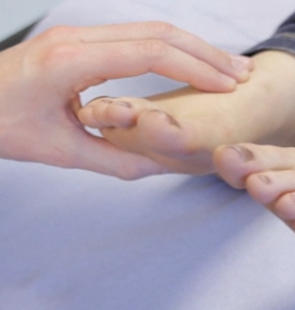 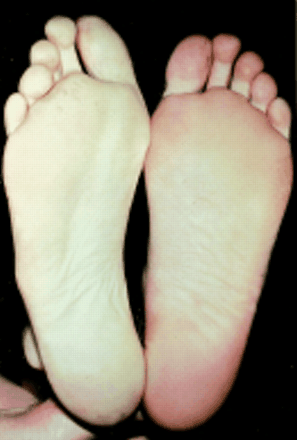 Section
1 of ?
Foot Pulses - peripheral arterial disease
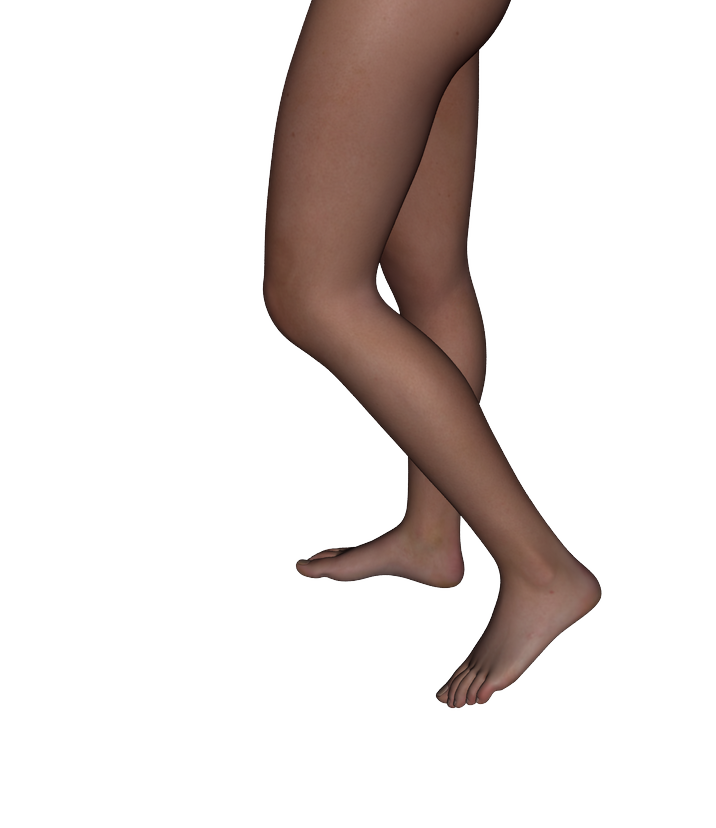 Gangrene
Gangrene - Localized death and decomposition of body tissue, resulting from either obstructed circulation or bacterial infection
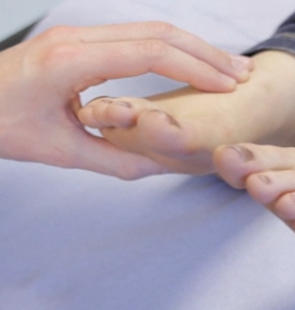 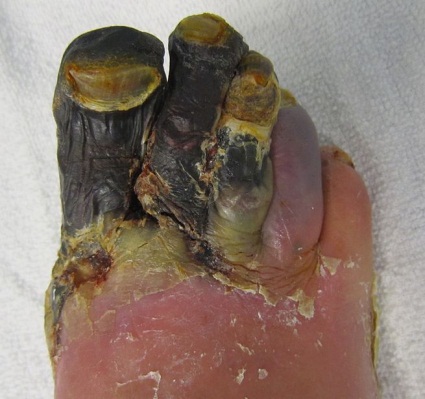 Section
1 of ?
Foot Pulses - peripheral arterial disease
Rest Pain
Rest pain - a severe form of claudication brought about whilst resting without any exercise, this is a symptom of critical limb ischaemia
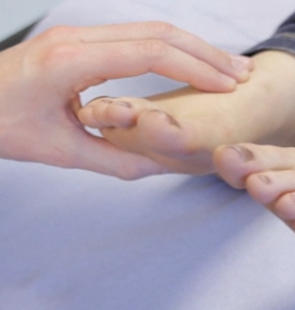 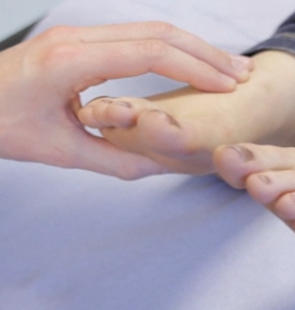 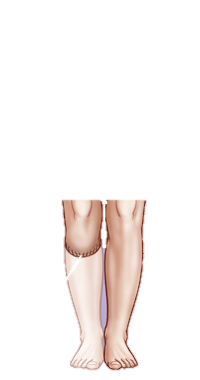 Section
1 of ?